BCCC Testing Information 

Building 8 – Room 823

Photo ID Required

Arrive 15 Minutes Early for Paperwork

Scrap Paper/Formula Sheet/Calculators Provided

For testing availability and to reserve your seat,
call 252-940-6375 – 24 hours notice required.
Limited seating available.

Retrieve scores at: myworkkeys.com
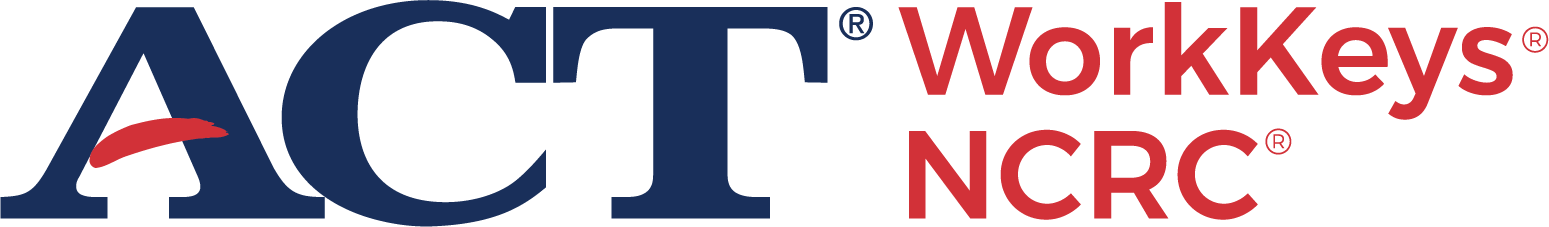 National Career Readiness Certification
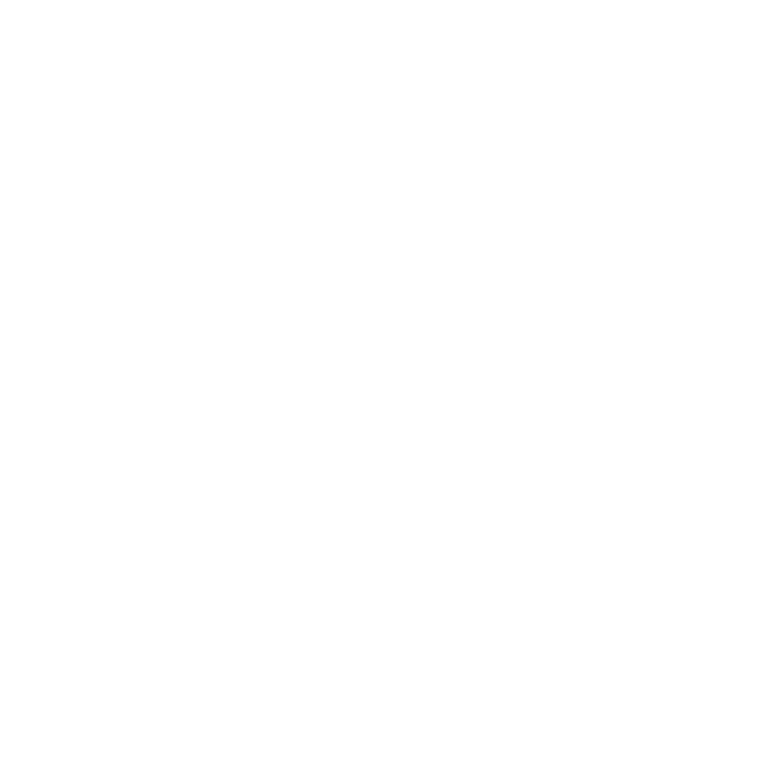 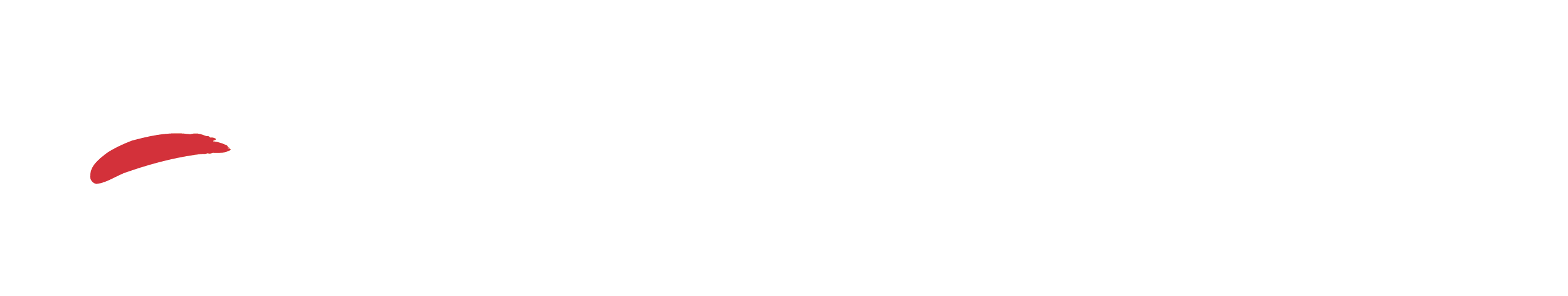 Find your NCRC Certificate and individual assessment scores at: https://myworkkeys.act.org/mwk/login.do?event=go&realm


Problems with accessing your scores? 
Call the ACT Customer Service Line:
319-337-1380
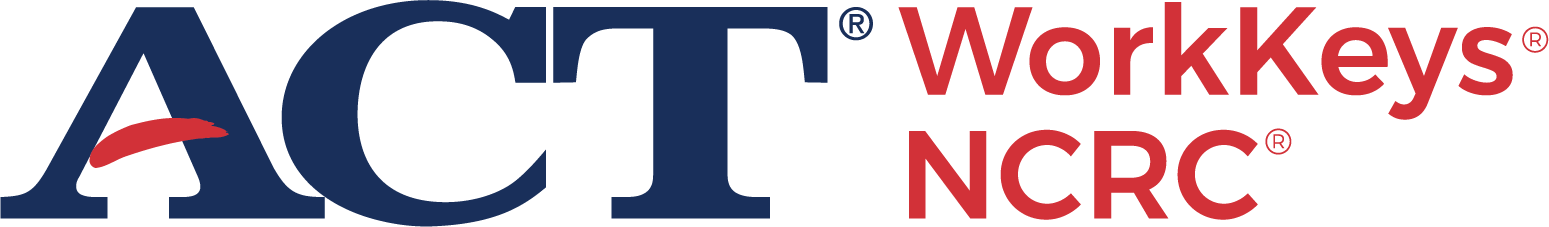 NCRC Certificates Printed through ACT at myworkkeys.com
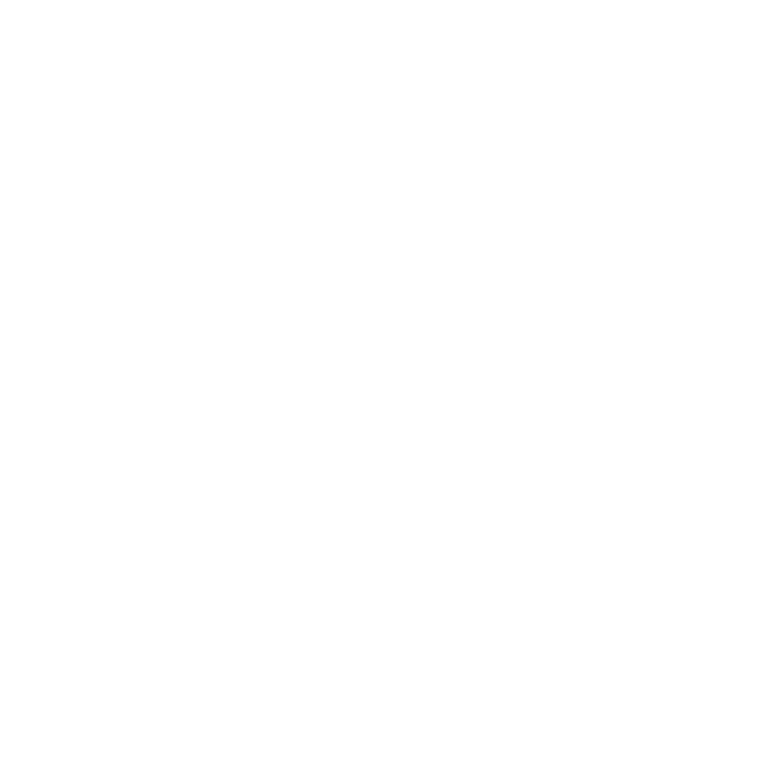 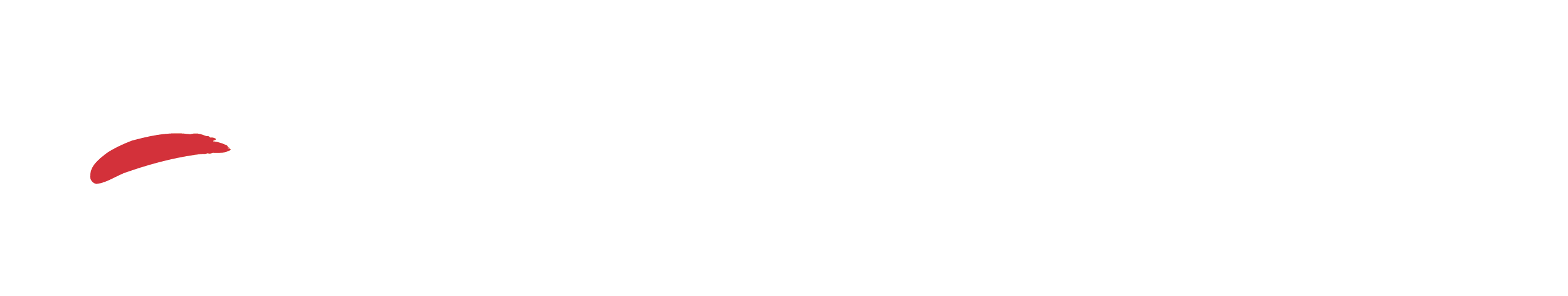 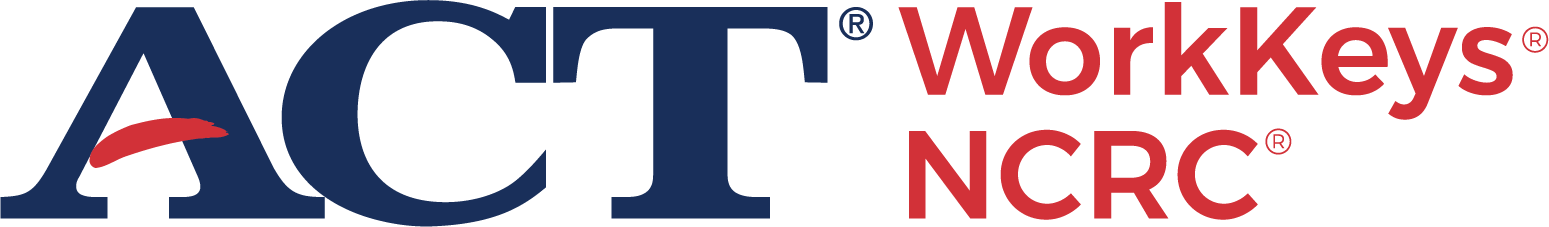 The National Career Readiness Certification consists of the Applied Math, Graphic Literacy, and Workplace Documents assessments. 

Scholarships Available!
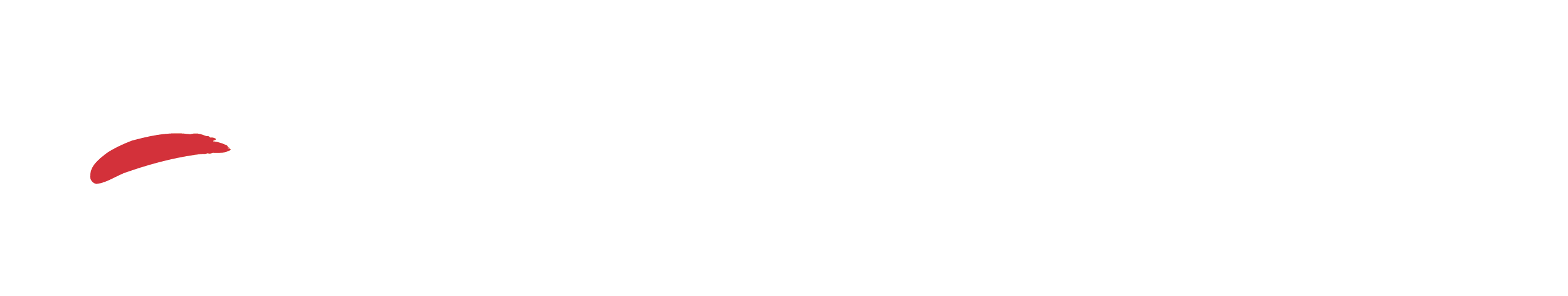 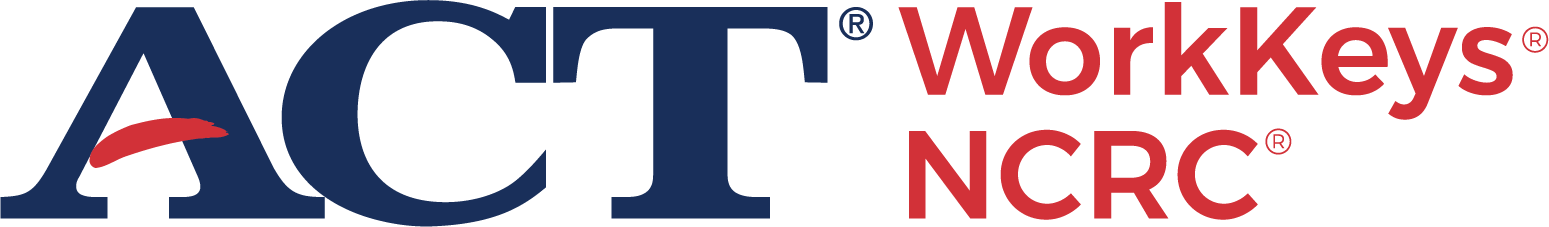 What Does the NCRC Test?

Cognitive Skills Measured by WorkKeys®
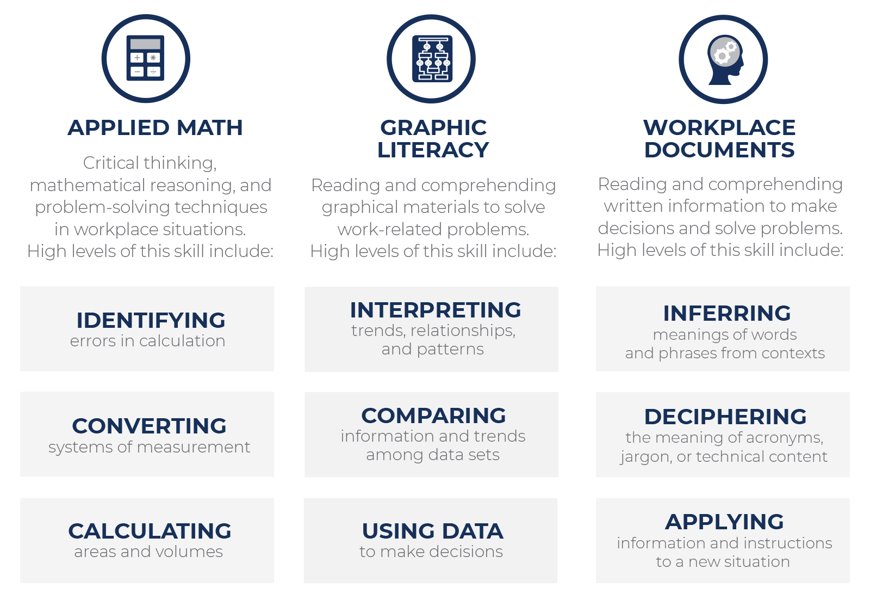 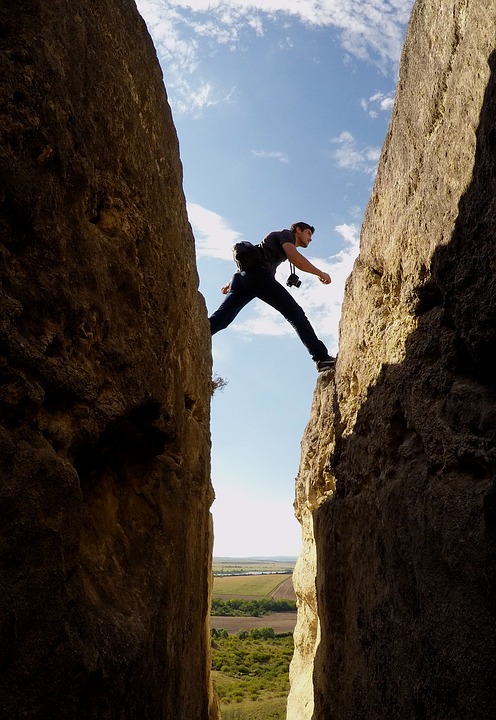 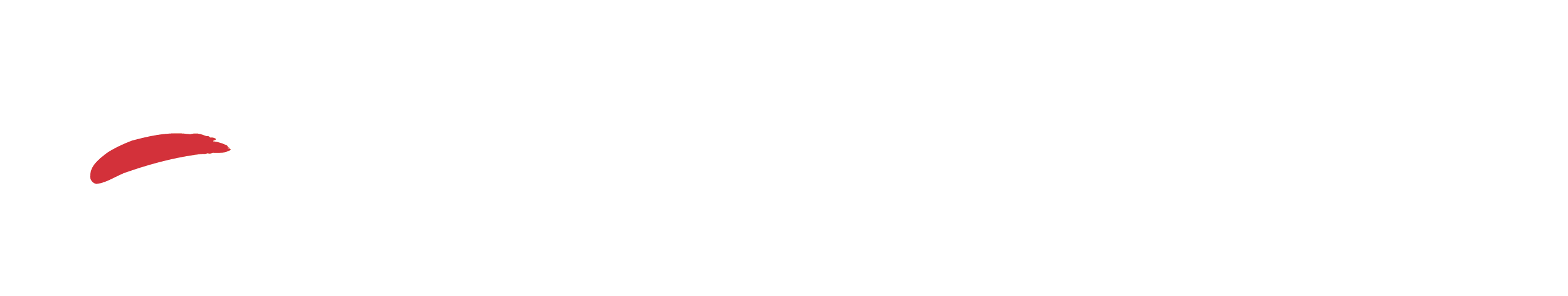 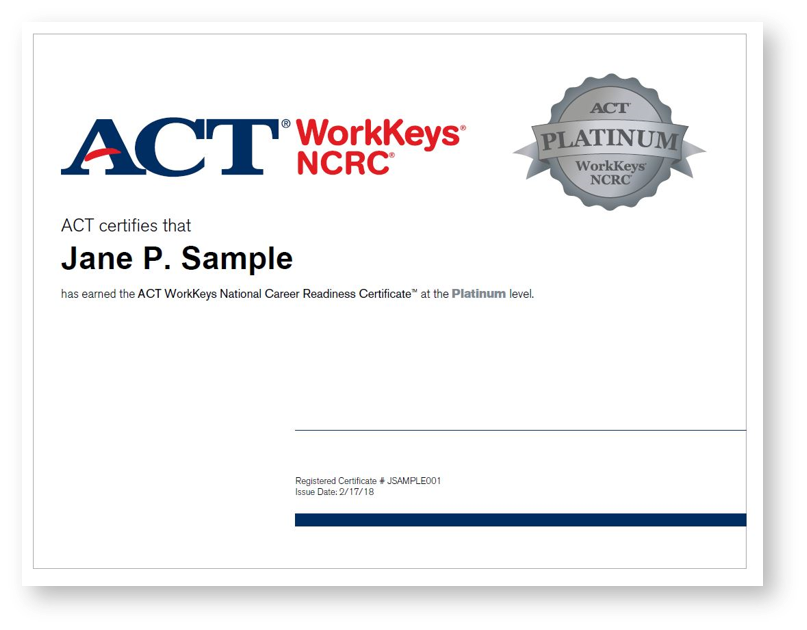 The NCRC is awarded at four levels. Higher levels indicate a greater number of jobs for which a recipient is qualified.
​
Platinum indicates the skills required for approximately 96% of ACT-profiled jobs​ Levels 6 and 7

Gold indicates the skills required for approximately 90% of ACT-profiled jobs Level 5

Silver indicates the skills required for approximately 71% of ACT-profiled jobs​ Level 4

Bronze indicates the skills required for approximately 16% of ACT-profiled jobs​ Level 3
​
Prepare for the NCRC by joining our BCCC Employment Learning Lab! The B.E.L.L. will grant you access to a Practice NCRC Assessment and online learning modules on each of the skills tested by the NCRC. This lab is free to those who qualify for an HRD Fee Waiver and can be joined at any time.
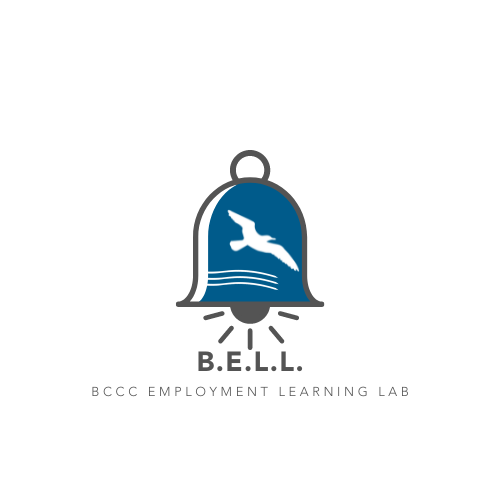 For more information on NCRC Skills and Levels, continue through slides 7-25. 
For other ACT Assessments available at BCCC, please see slide 26. 
For Beaufort County Businesses Recognizing the NCRC, please see slide 27.
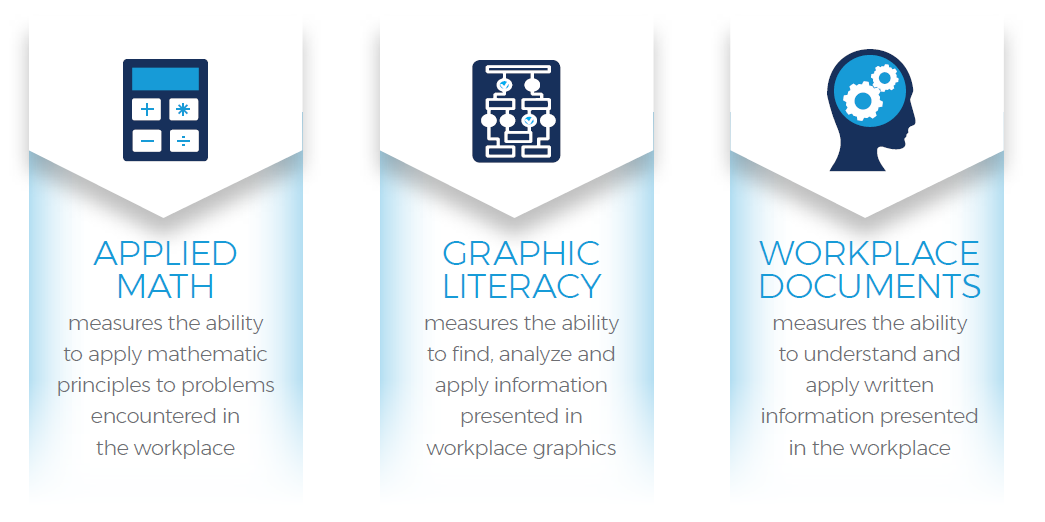 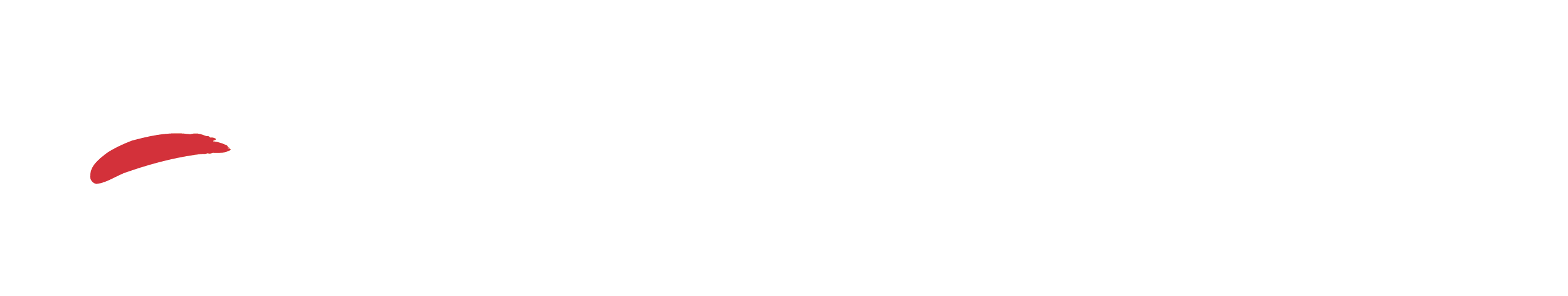 Sample Skills and Levels
Applied Math Sample Items
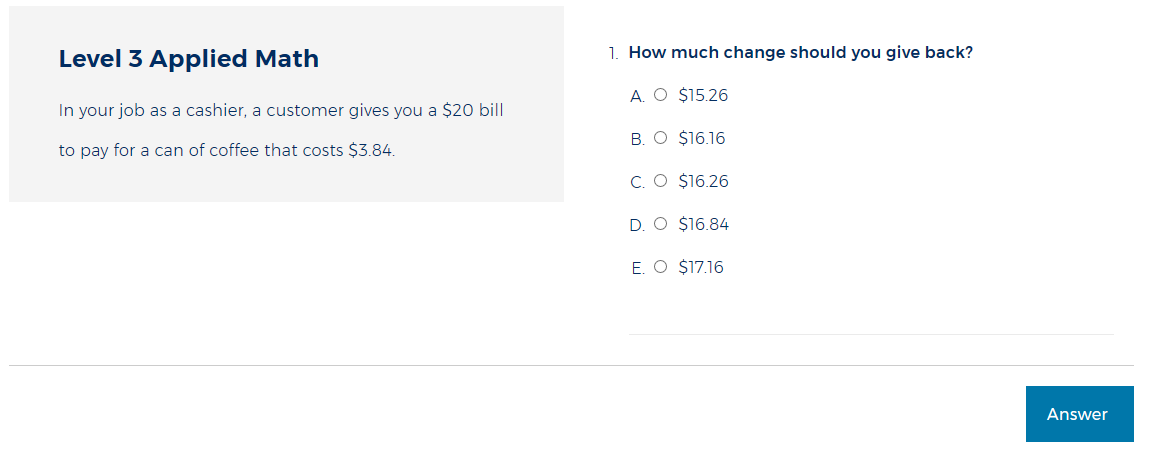 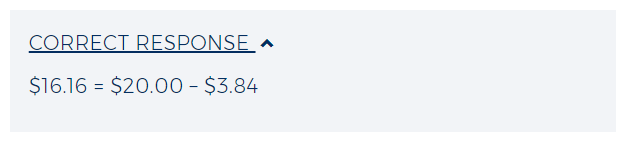 [Speaker Notes: Answer will appear on click]
Applied Math Sample Items
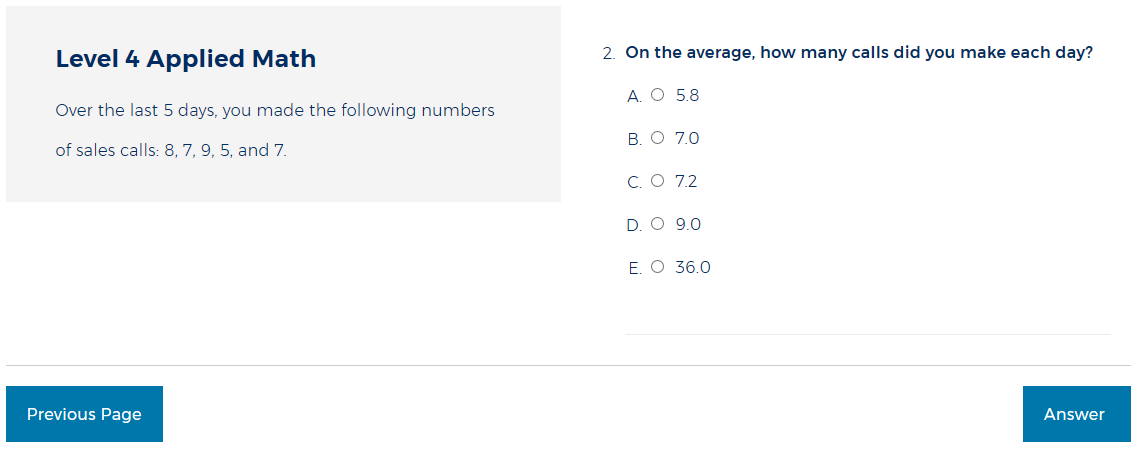 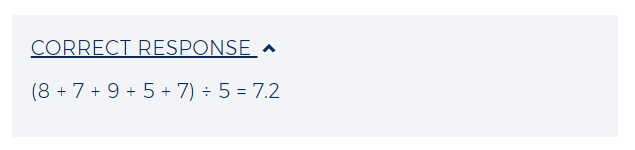 [Speaker Notes: Answer will appear on click.]
Applied Math Sample Items
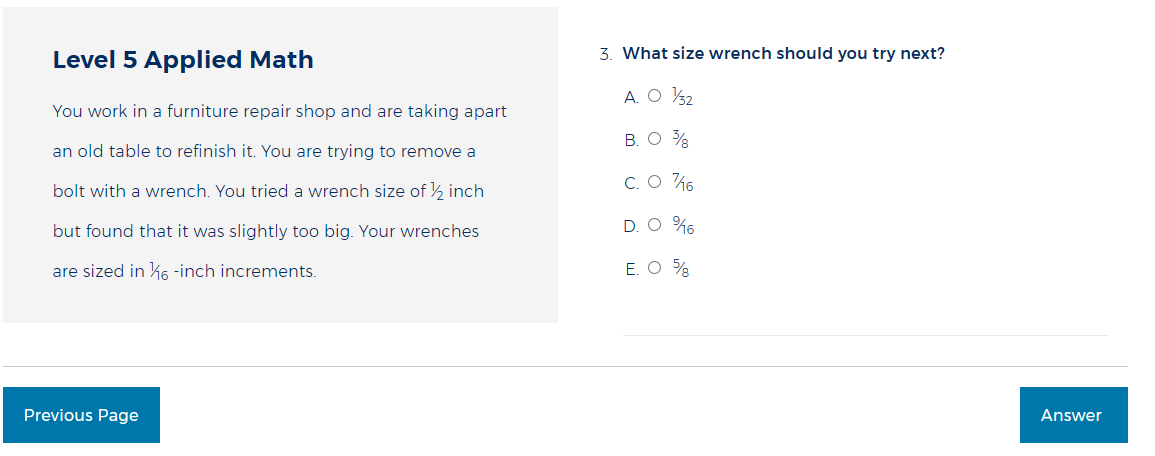 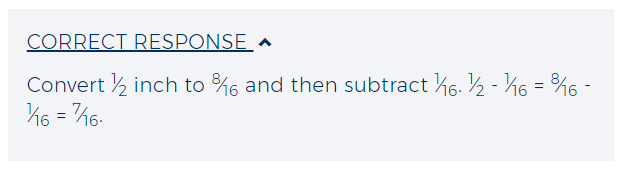 [Speaker Notes: Answer will appear on click.]
Applied Math Sample Items
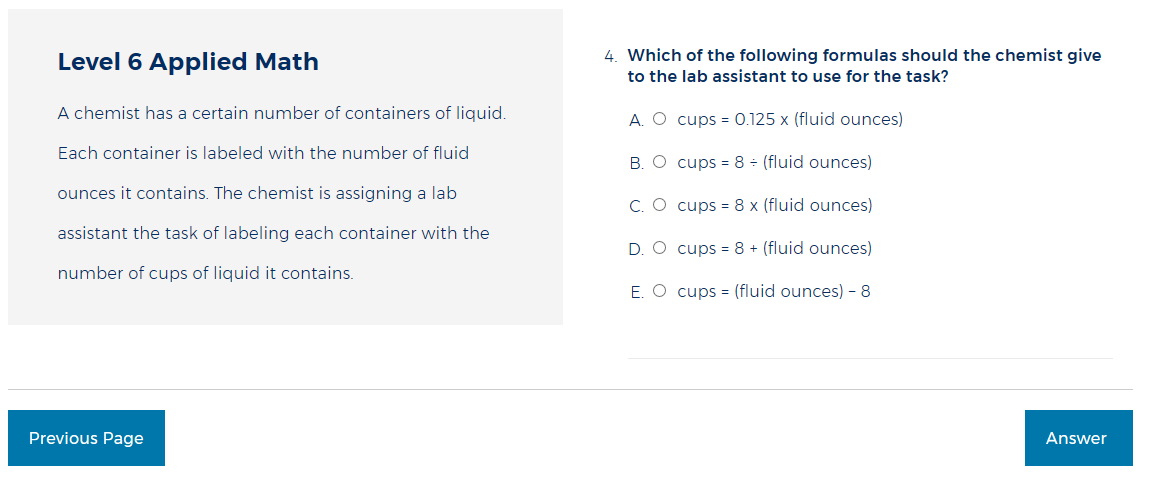 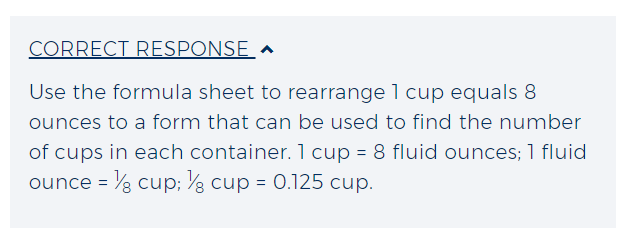 [Speaker Notes: Answer will appear on click.]
Applied Math Sample Items
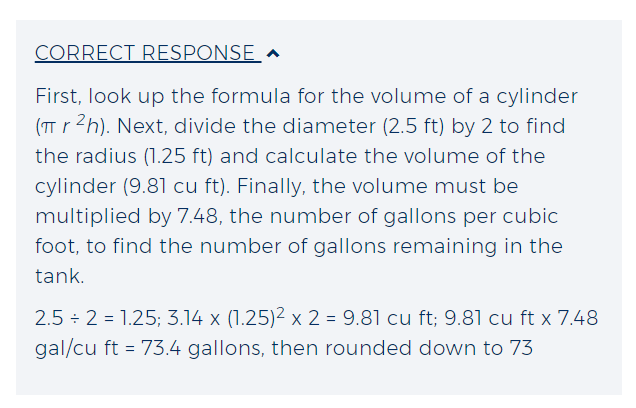 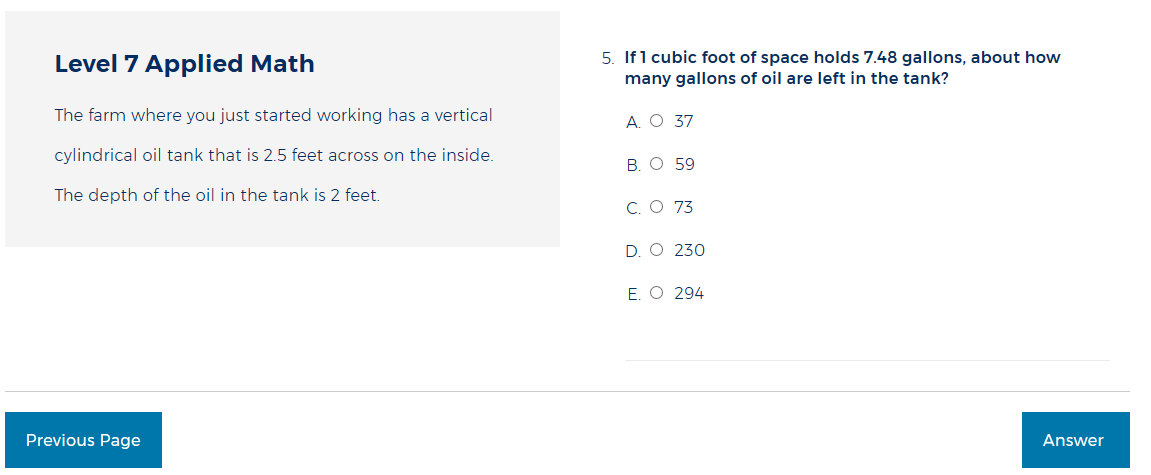 [Speaker Notes: Answer will appear on click.]
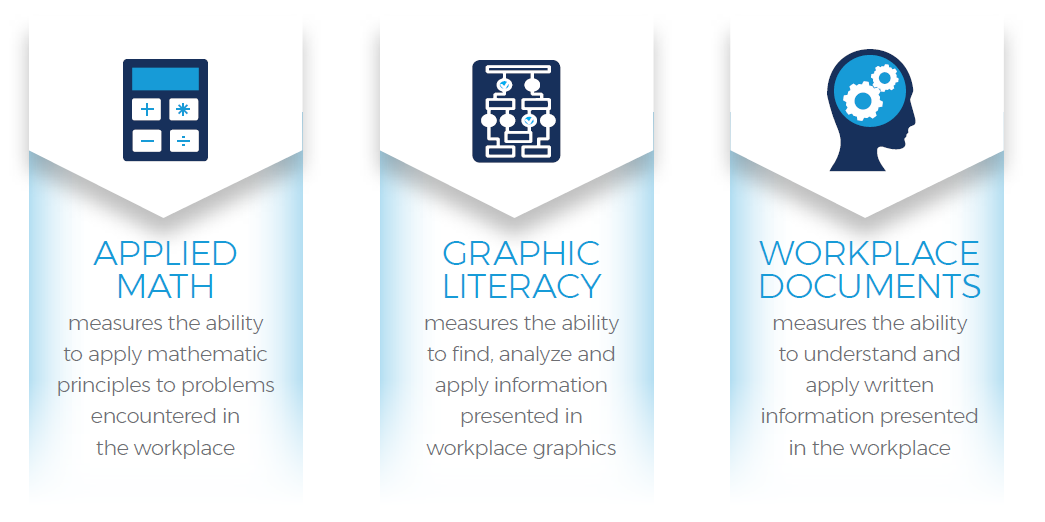 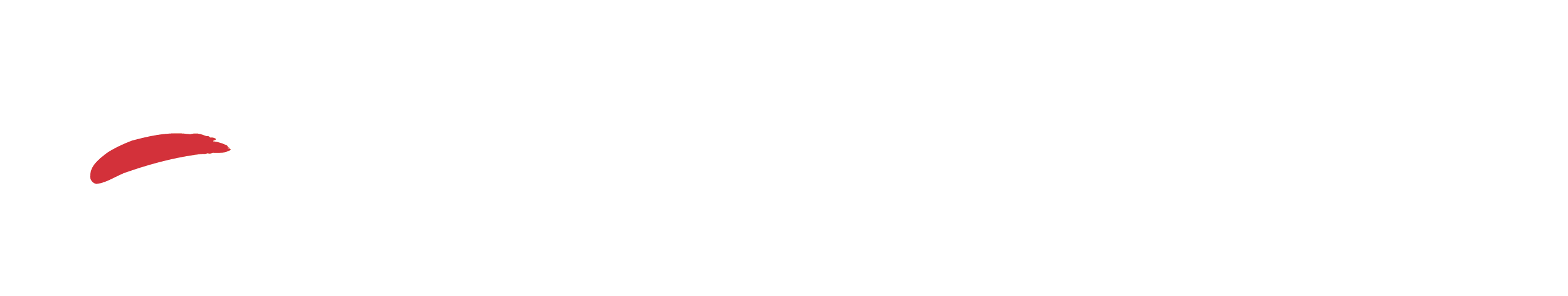 Sample Skills and Levels
Graphic Literacy Sample Items
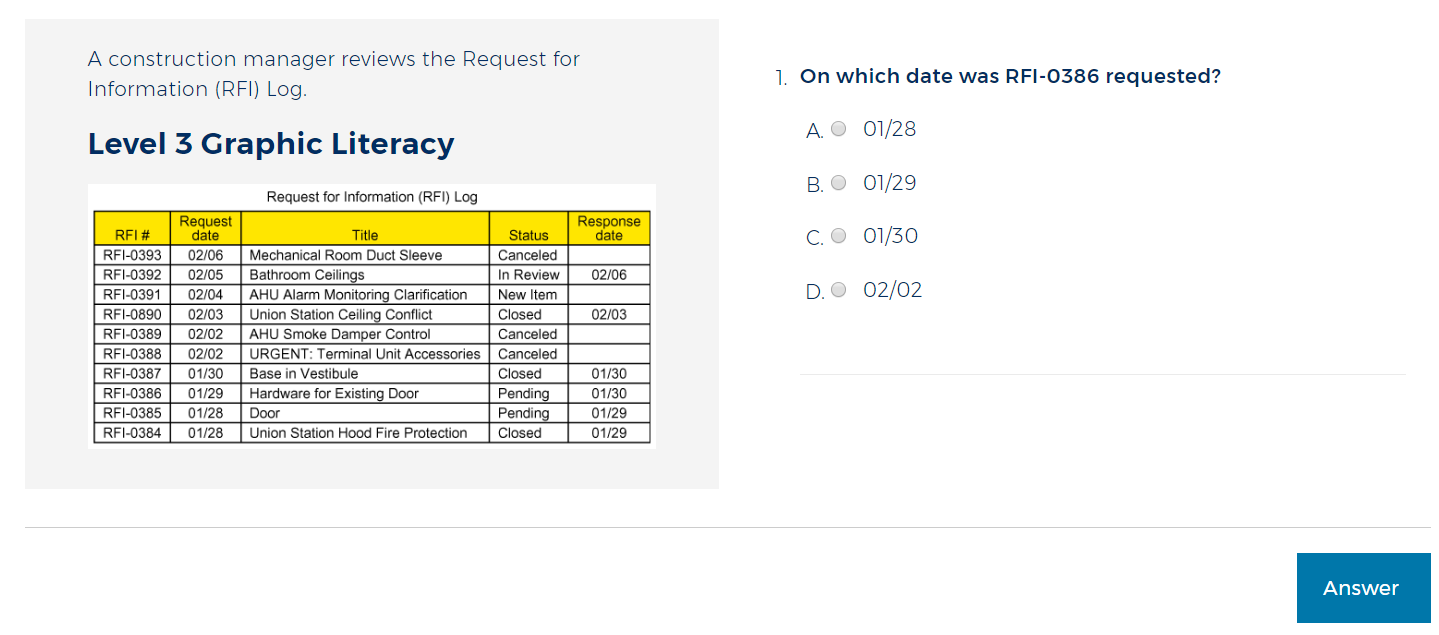 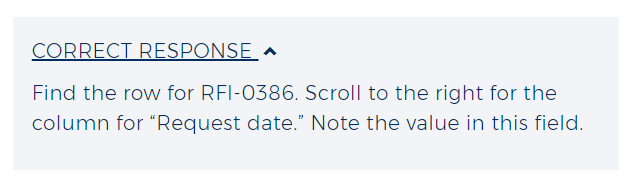 [Speaker Notes: Answer will appear on click.]
Graphic Literacy Sample Items
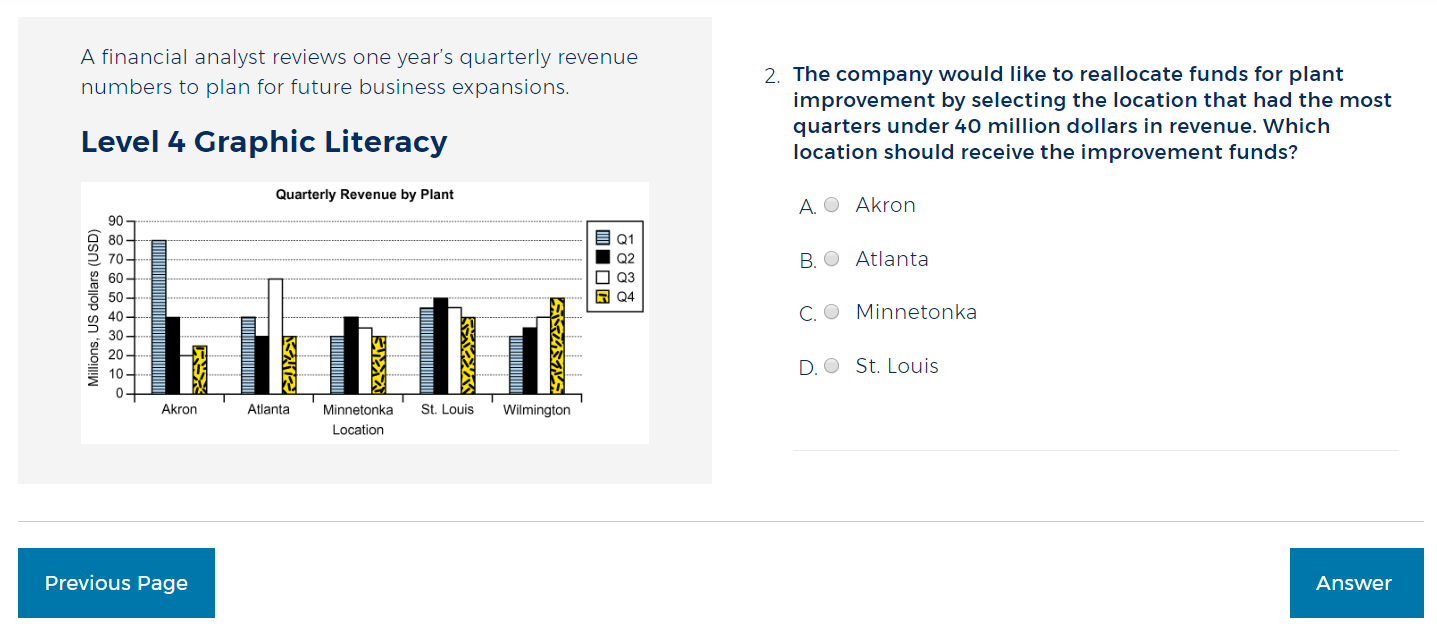 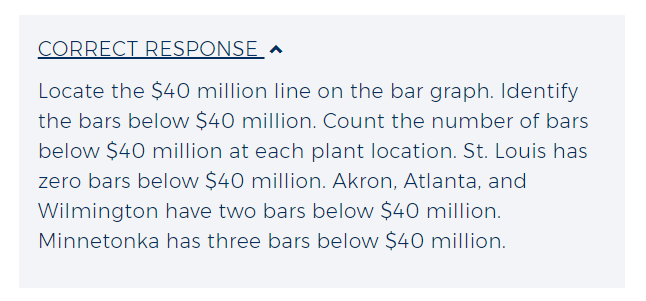 [Speaker Notes: Answer will appear on click.]
Graphic Literacy Sample Items
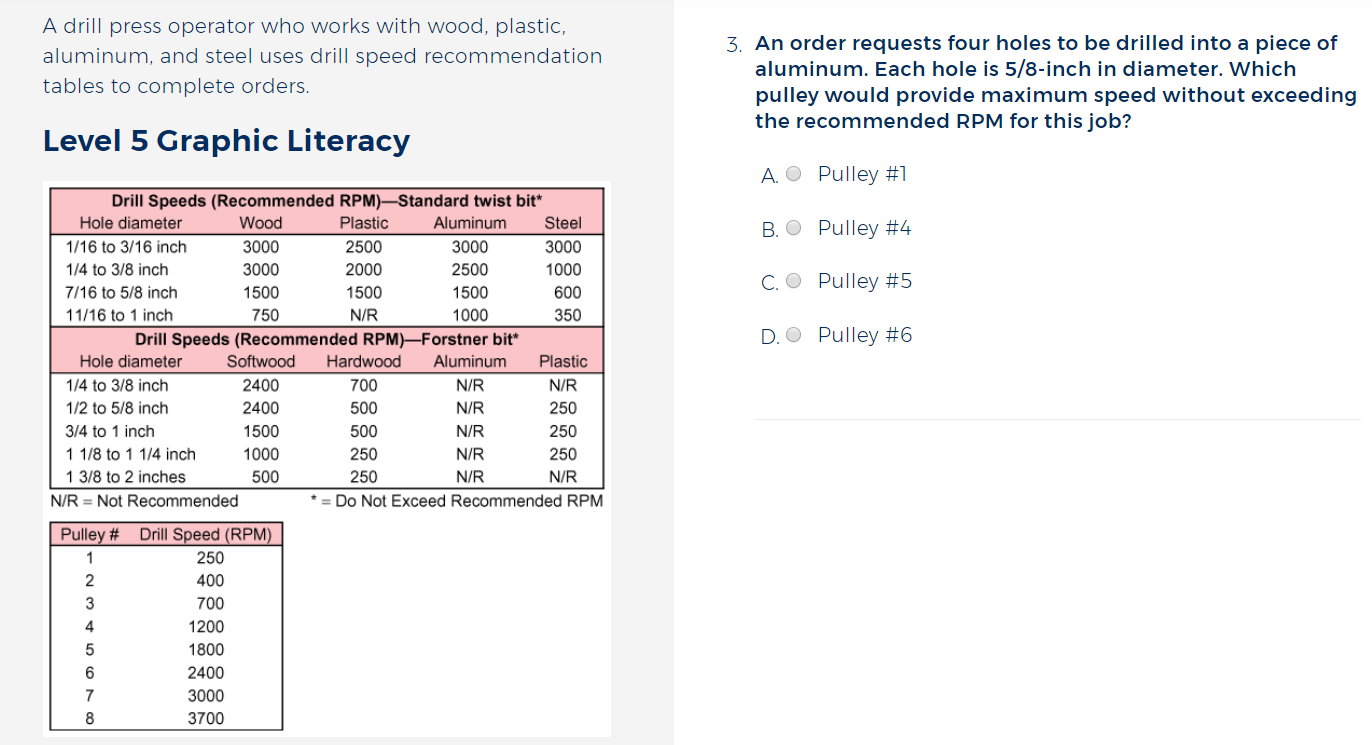 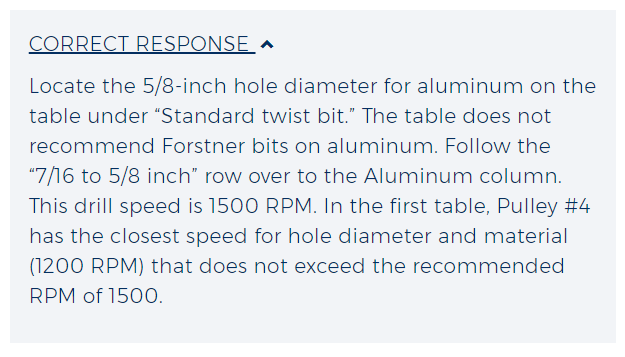 [Speaker Notes: Answer will appear on click.]
Graphic Literacy Sample Items
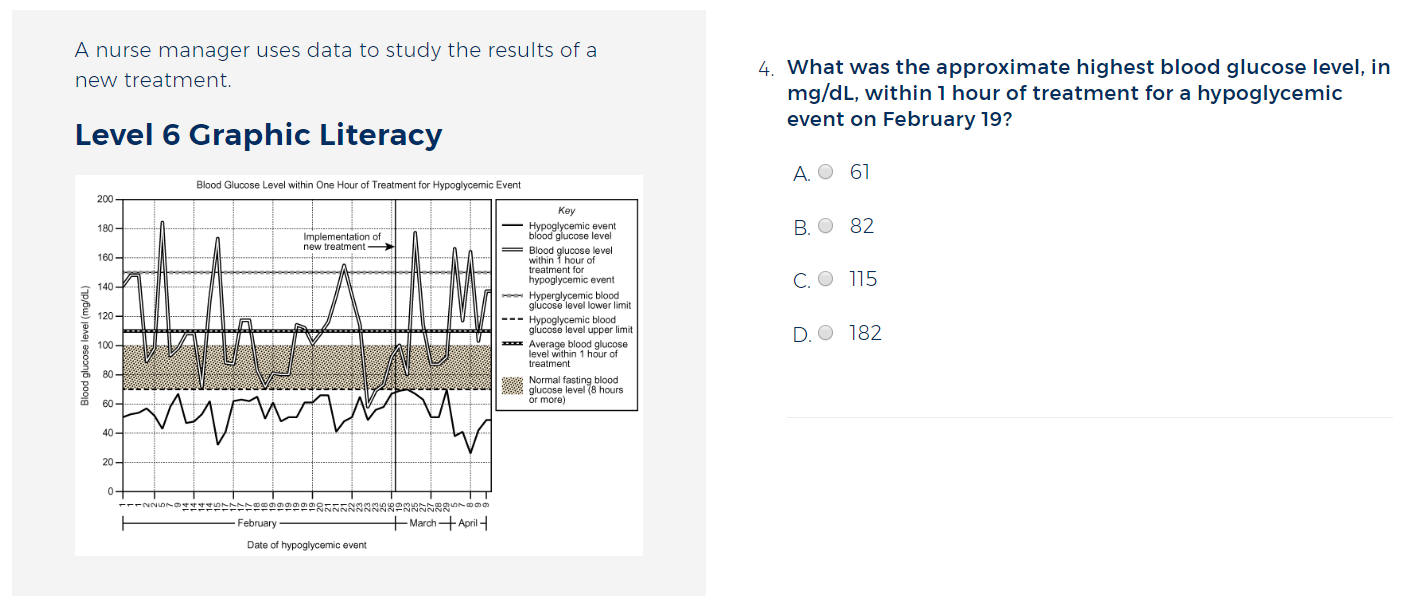 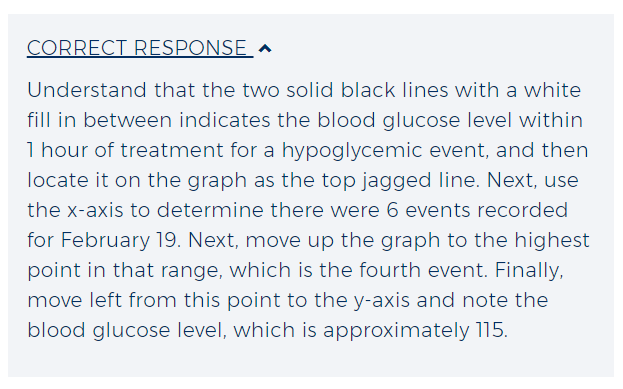 [Speaker Notes: Answer will appear on click.]
Graphic Literacy Sample Items
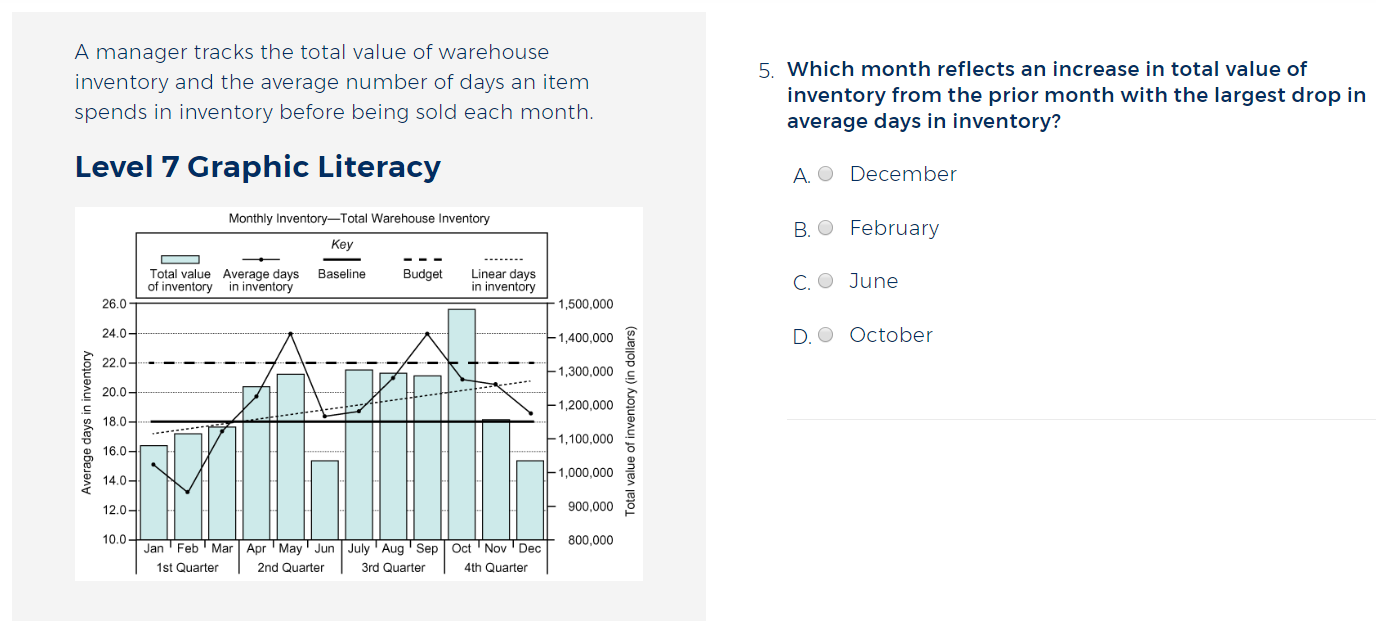 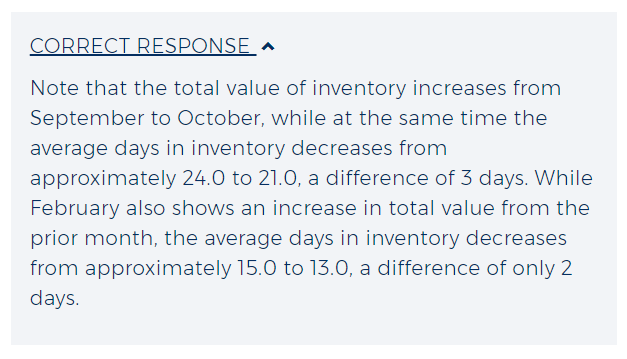 [Speaker Notes: Answer will appear on click.]
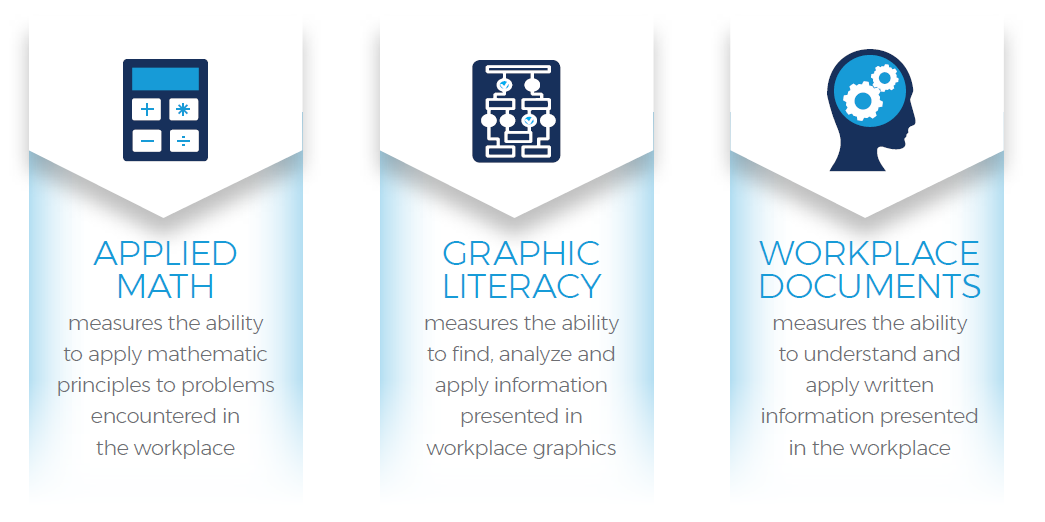 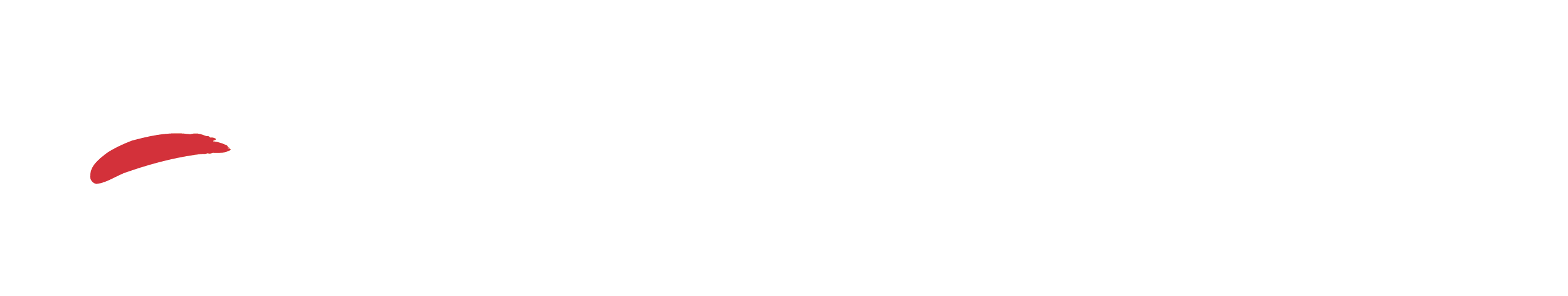 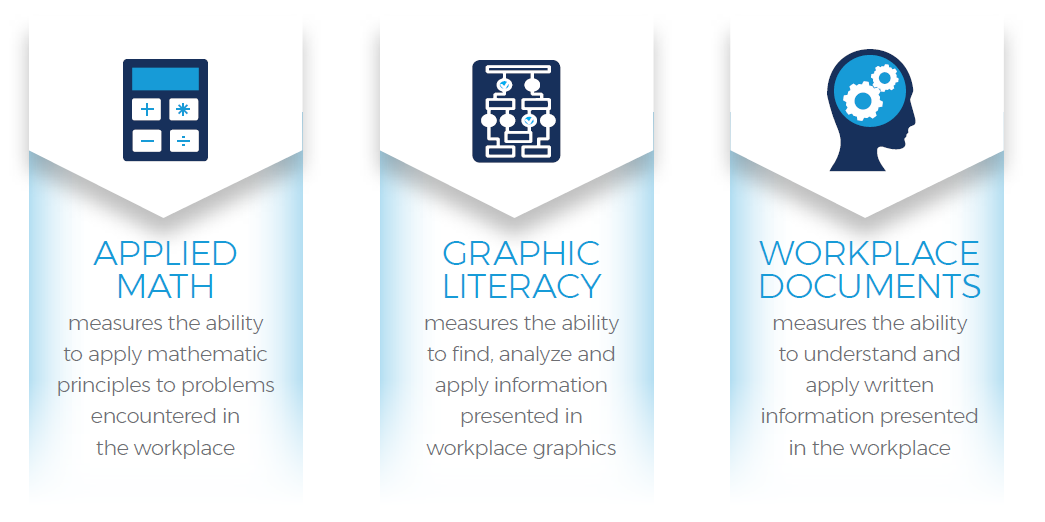 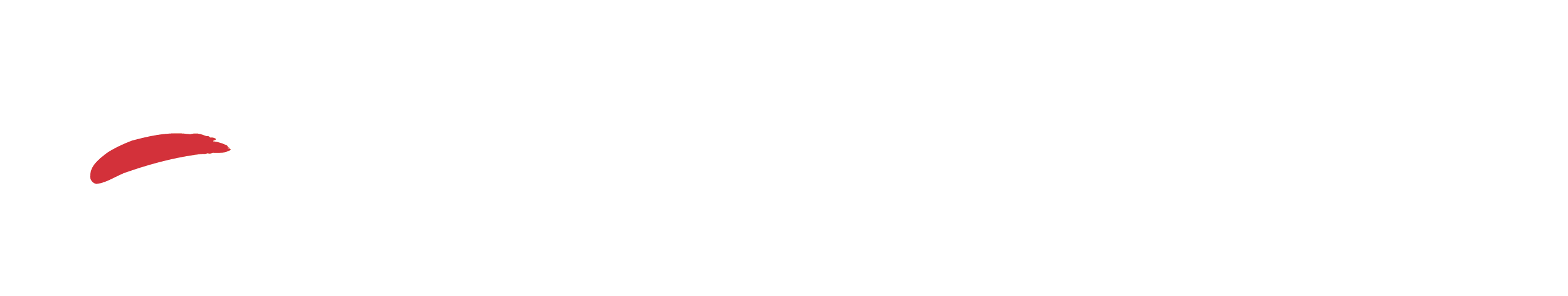 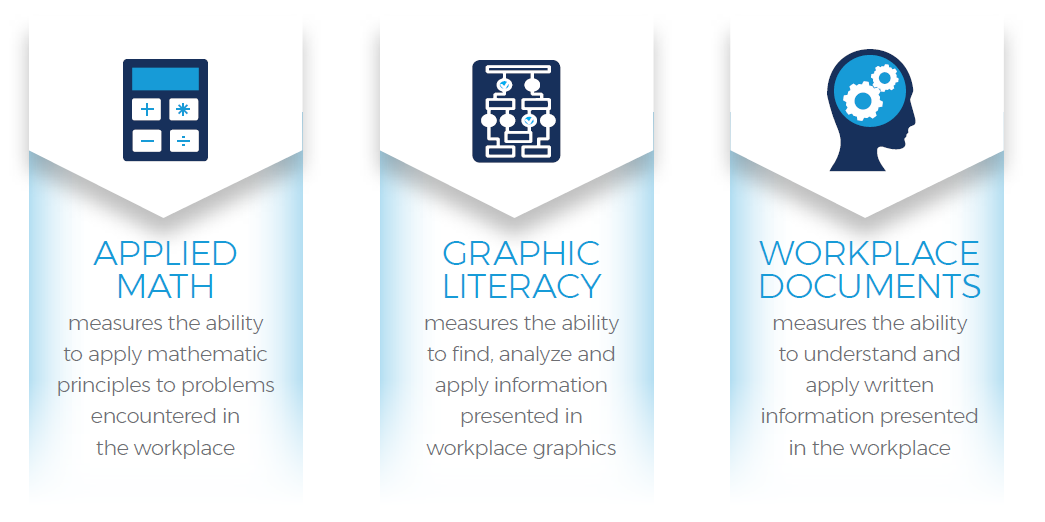 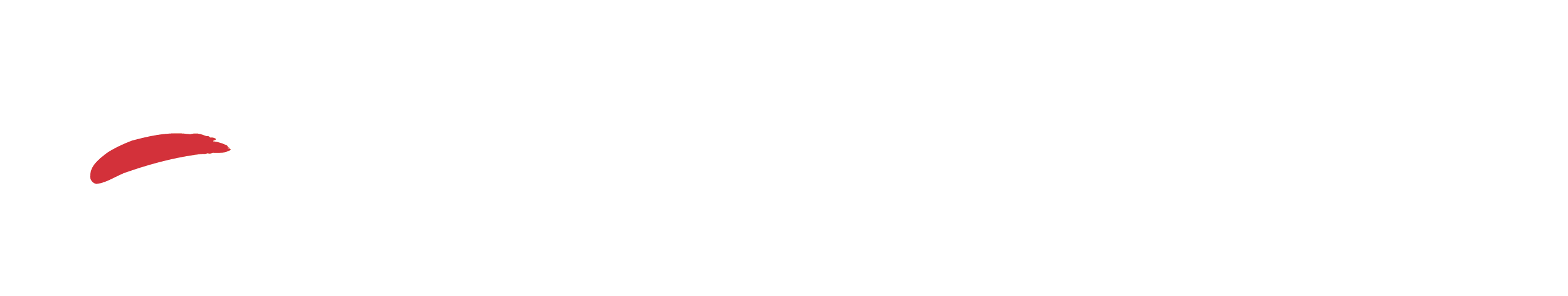 Sample Skills and Levels
Workplace Documents Sample Items
Sample items for Workplace Documents can be found here: 
 
https://www.act.org/content/act/en/products-and-services/workkeys-for-job-seekers/preparation/reading-for-information.html?page=0&chapter=0
Other ACT Assessments Available
Beaufort County Businesses Recognizing the NCRC